Equity coaching for student success
BEdA Biennial Symposium
Welcome
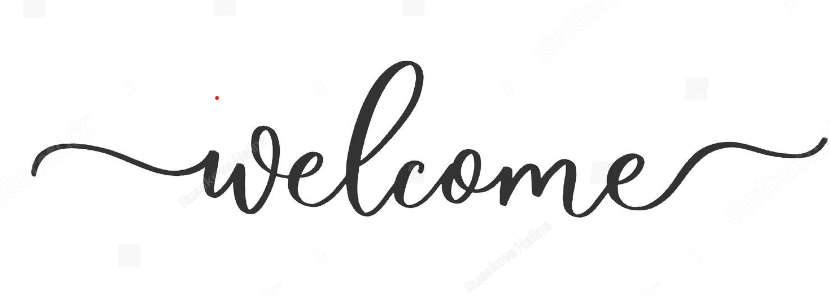 This symposium session is for all attendees, regardless of role or responsibility, and will ground attendees in an equity framework that is contextualized to students in programs in Basic Education for Adults programming, cultivate empathy and awareness for students and colleagues, and develop practical coaching techniques to advance understanding, belonging, and success within BEdA programs and across our system.  
Drawn from a variety of coaching and equity resources, this symposium session will provide a space for curiosity, deep listening, self-reflection, connection building, and practices that can be used the moment the session ends.
2
Our Time together
Building community
Our Collective Why: Equity and Justice in the CTCs 
Lens of Systemic Oppression 
Equity Coaching as a lever for change 
Building a Liberatory Mindset
3
Informal Introductions
Take 90 seconds to share about yourself, not including any information about your work or education, etc. 
Family
Faith, spirituality
Background
Identities
Special talents or interests
4
[Speaker Notes: In small group/rounds]
Some Ways of knowing
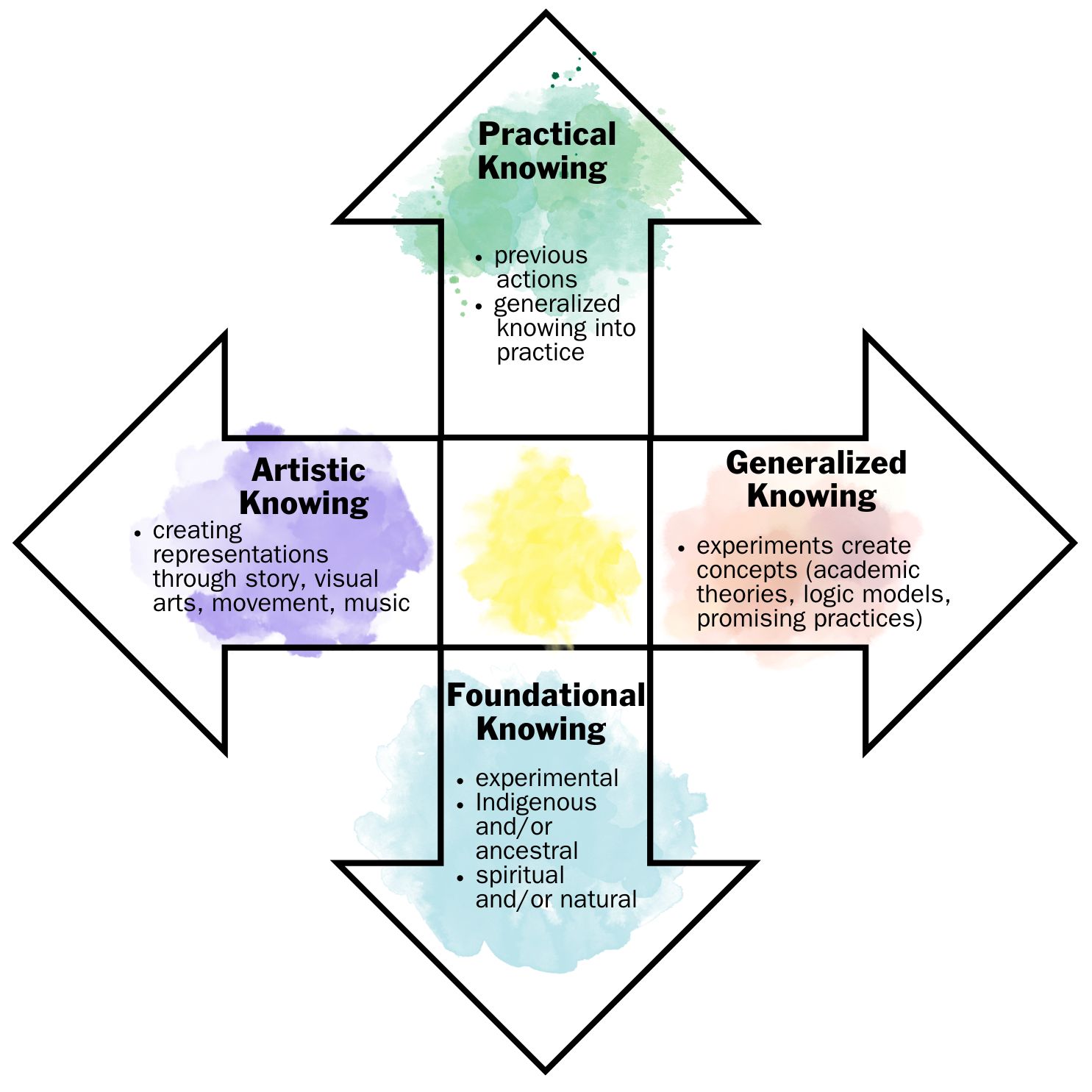 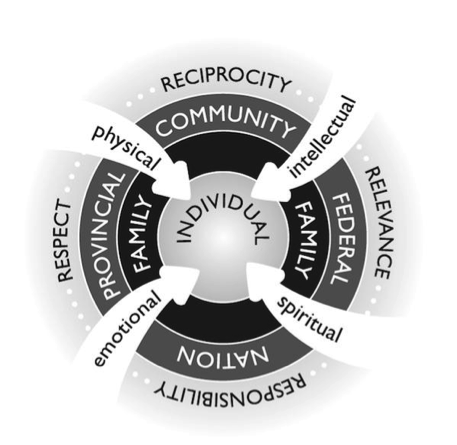 This Indigenous wholistic framework provides guiding principles to ensure post-secondary institutions become accessible, inclusive, safe, and successful places for Indigenous students. https://opentextbc.ca/indigenizationfrontlineworkers/chapter/indigenous-ways-of-knowing-and-being/
Multiple Ways of Knowing: Expanding How We Know. Nonprofit Quarterly. Elissa Sloane Perry and Aja Couchois Duncan
5
How do we want to be together?
Expectations
Agreements
Race conscious
Curious
Engaged
Care for our community
Unfinished business
"The devil needs no advocates"
Follow up for resources
BIPOC breakout spaces
6
Collective vision: equity & justice
7
OUR WHY: ADVANCNG EQUITY AND JUSTICE
SBCTC VisionLeading with racial equity, our colleges maximize student potential and transform live within a culture of belonging that advances racial, social, and economic justice in service to our diverse communities.
BEdA VisionTo advance racial and economic justice, Basic Education for Adults provides equitable programming for all Washingtonians to realize their potential as they launch on a supported college and career pathway to living-wage employment and strengthen the vitality of their communities.
BEdA MissionBasic Education for Adults works collaboratively to offer culturally responsive and equity focused college and career pathways that address barriers and enable students to obtain meaningful employment, meet workforce needs, and reduce economic disparities.
8
[Speaker Notes: Monica]
BEdA Commitments
9
[Speaker Notes: Monica]
Constructivist listening
Equal time. 
No interruption. 
Confidentiality. 
No criticism. 
Undivided attention.
Listening Prompts
What did you notice in the documents? Does anything need to be clarified?
What are you wondering?
10
[Speaker Notes: Monica]
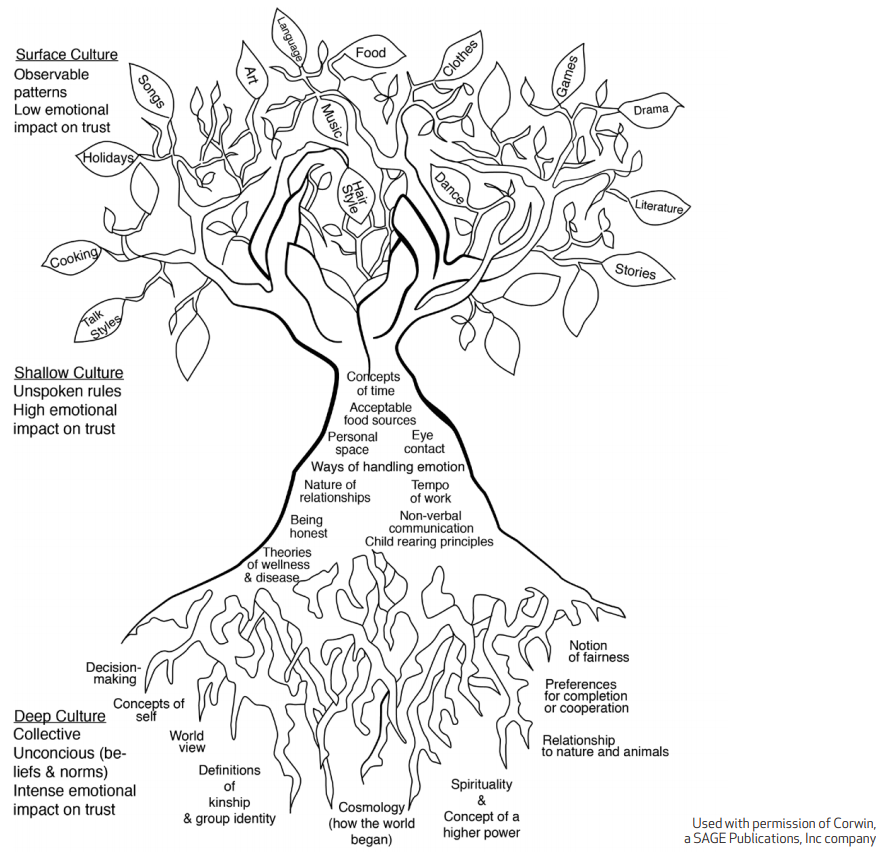 Surface culture: Observable and concrete elements of culture such as food, music, holidays, dress.
Shallow/intermediate culture: Unspoken rules and norms that guide everyday social interactions, which could include attitudes toward elders, concepts of time, personal space, and nonverbal communication and eye contact.
Deep culture: Tacit knowledge and unconscious assumptions that guide how we move about the world, including religious and spiritual views. Deep culture governs how we learn new information and it is at this level that our brain makes sense of the world and forms our worldview that guides our thinking and behavior. If we were to think of culture as a tree, deep culture would be the root system.
Culturally Responsive Teaching and the Brain, p. 24
[Speaker Notes: Sophia--Another model to consider based on Zaretta Hammond’s work in Culturally Responsive Teaching and the Brain.]
The Cultural Iceberg
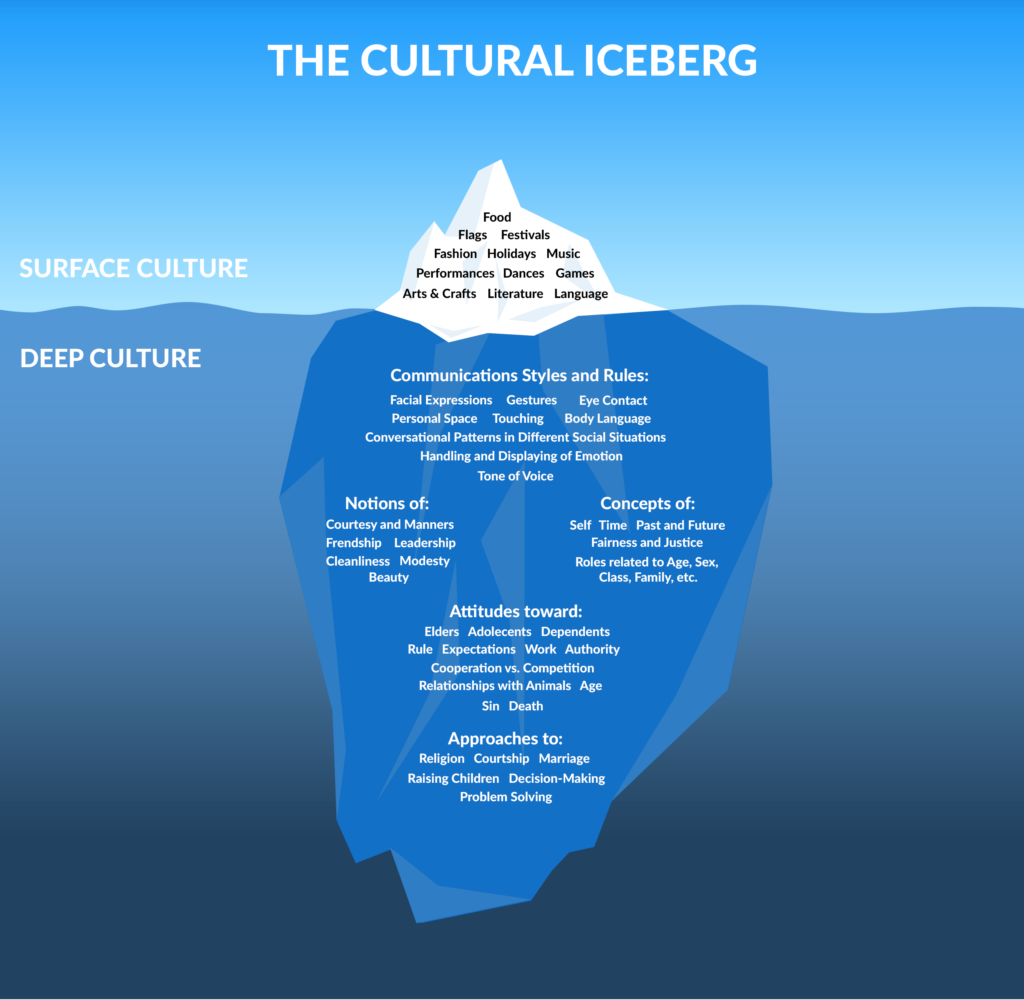 ACTIONS
BELIEFS

MENTAL
MODELS

VALUES

MINDSETS
And the role culture plays in constructing beliefs.
[Speaker Notes: Sophia
Actions are like the tip of the iceberg.

Beneath the surface are the beliefs, mindsets, values, mental models, and mindsets.

In this work we are often talking about the relationship between beliefs and behaviors. Important to surface the underlying mental models from which we often act.]
Constructivist listening
Equal time. 
No interruption. 
Confidentiality. 
No criticism. 
Undivided attention.
Listening Prompts
Describe the culture of the BEdA program at your institution.
Surface
Shallow
Deep
13
[Speaker Notes: Sophia]
Structural: How these effects interact and accumulate across institutions—and across history
Institutional: Policies and practices at the organization or sector level that perpetuate oppression
Using a Lens of Systemic Oppression
A “lens” is a metaphor to communicate the idea of looking at an event, experience, and/or a set of data through a particular perspective. 
Each of us views the world through a set of lenses everyday – it is how we read and make meaning of the world. 
Name some of the ways that the layers of systemic oppression impact the BEdA student experience
Interpersonal: the interactions between people—both within and across difference
Individual: A person’s beliefs & actions that serve to perpetuate oppression
14
[Speaker Notes: Monica
https://www.nationalequityproject.org/frameworks/lens-of-systemic-oppression]
Liberatory design mindset: Recognize oppression
How:
Name identity-related patterns of inequity  we see in this context.
Listen to the experiences of those most negatively impacted.
Identify what designs (structures, policies, processes, practices) over time have produced these - intentionally or unintentionally.
Notice how our own identities and positional power shape what we see and hear and how we frame challenges.
Learn to see how oppression, in its many forms, has shaped designs that lead to inequity.
Why: Inequities do not exist in a vacuum. They are shaped by oppression and design decisions made across history. Understanding oppression’s causes and more effectively design to catalyze liberation.
15
[Speaker Notes: Sophia]
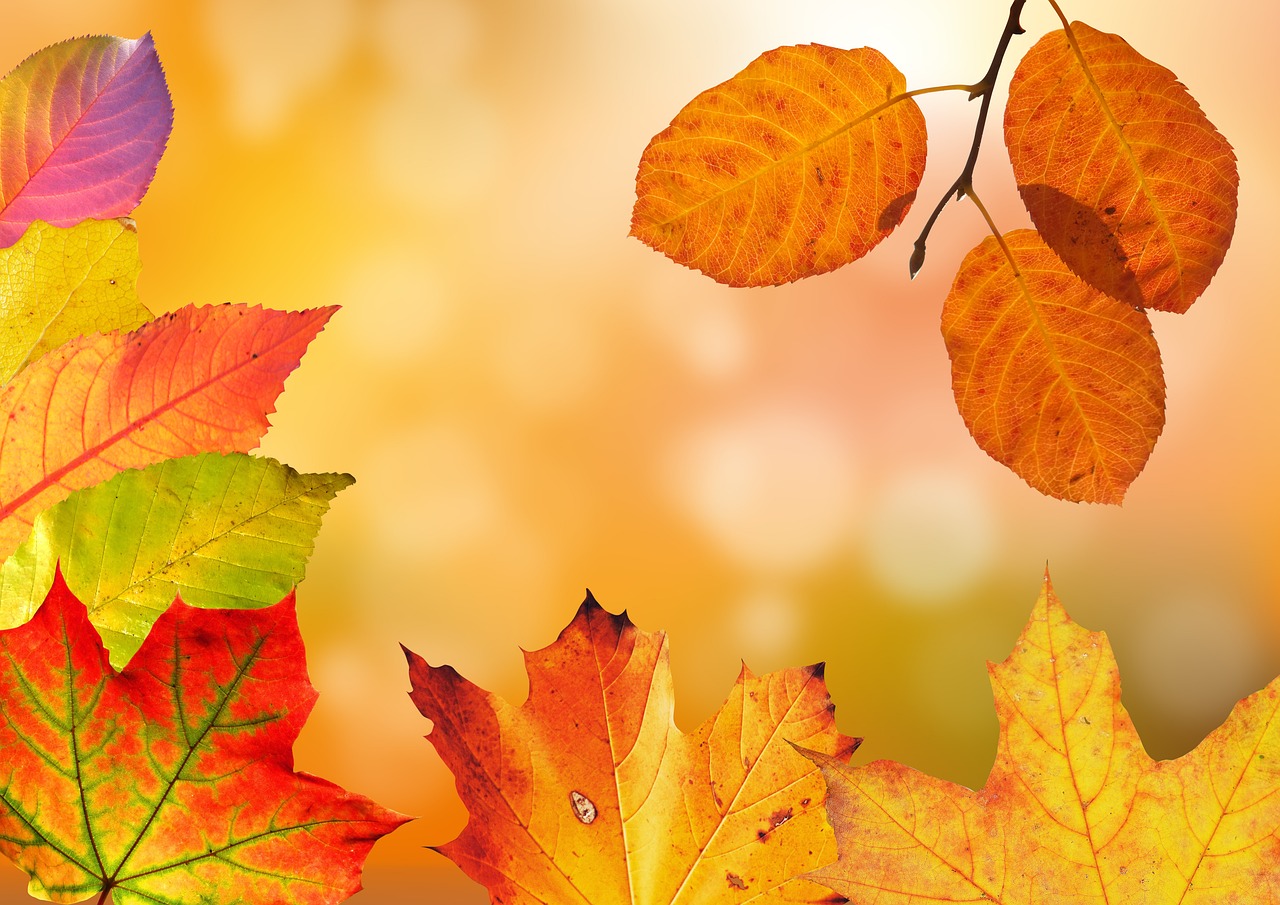 Coaching for Change
16
How Change Happens
THE CASE FOR COACHING
Coaching is a mechanism for transformational change and an active practice. Colleges can leverage the capacity and knowledge of coaches to make progress on institutional reform agendas to increase student success. Coaches are facilitators, data journeyers, capacity builders, advocates, connectors, & critical friends/partners.

SSCN Coaching Program: Facilitating Institutional TransformationCCRI’s Lia Wetzstein and Katie Kovacich and our JFF partners, Tara Smith, Jessica Soja, Alexandra Waugh, and Hector Torres
18
[Speaker Notes: https://www.washington.edu/ccri/sscn_coaching_meta-fit_final/]
What is coaching?
Leadership is about taking responsibility for what matters to you. It’s not about a title or position. Anyone can be a leader for equity.

Every leader is a coach, and every coach is a leader. We believe that a coaching stance allows for transformational change where you are faculty, administrators, staff, or a formal coach.
19
Coaches…
Believe others are as creative, resourceful, and whole—where the solutions live
Elicit solutions from those impacted
Focus on transformation
Focus on intentional action to fulfill mission
Brings out best in whole team – “collective intelligence”
Builds capacity to come up with best answers for the college
Sees college striving to be best self/college
20
[Speaker Notes: Inclusive solutions that bring people of identities and cultures that have not been a part of the design of our system.]
A liberatory mindset
Mindsets are used to surface particular beliefs, values and stancesto ground and focus design practice.
21
[Speaker Notes: https://www.nationalequityproject.org/frameworks/lens-of-systemic-oppression]
A liberatory mindset
22
[Speaker Notes: https://www.nationalequityproject.org/frameworks/lens-of-systemic-oppression]
Constructivist listening
Equal time. 
No interruption. 
Confidentiality. 
No criticism. 
Undivided attention.
Listening Prompts
What did you notice about liberatory mindset? 
What are you wondering?
23
A systems View of Coaching for Equity
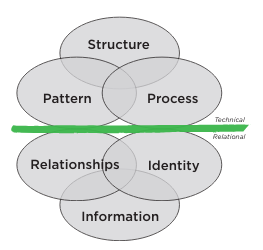 “The “hallucination” was that if you changed the structure of the organization – assigned people to have the primary responsibility for a key initiative – the organization would then respond to the change. Additionally, the thinking was that if you designed explicit processes that detailed out every step to of a change process, people would willingly respond and create the desired change.”

-Steve Zuieback and Tim Dalmau
24
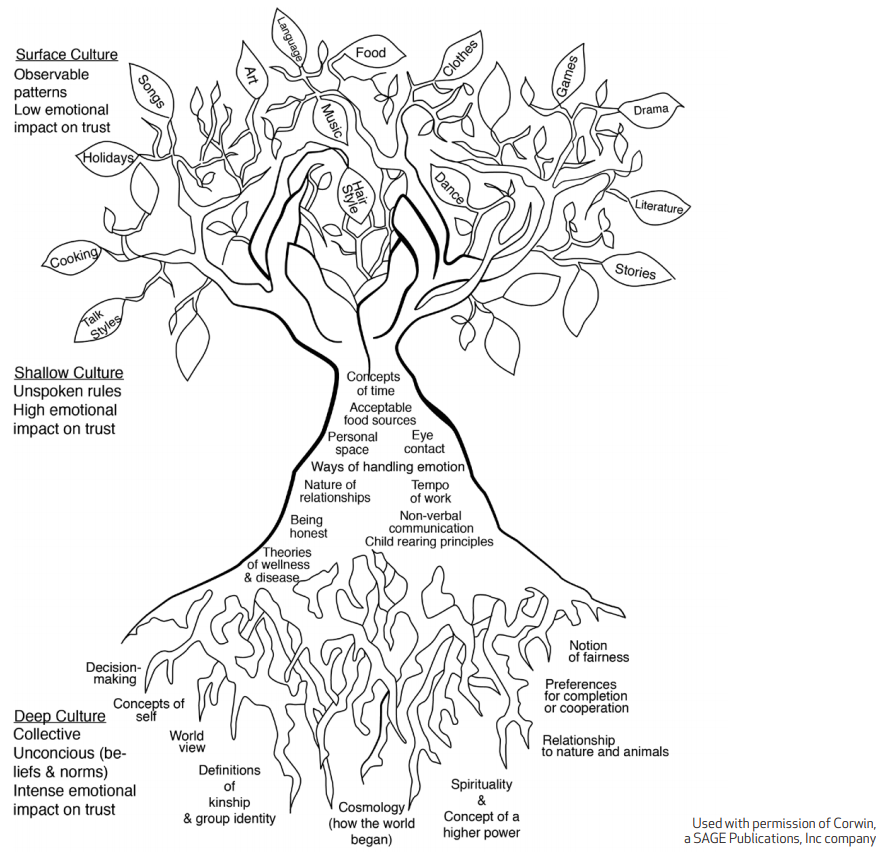 Surface culture: Observable and concrete elements of culture such as food, music, holidays, dress.
Shallow/intermediate culture: Unspoken rules and norms that guide everyday social interactions, which could include attitudes toward elders, concepts of time, personal space, and nonverbal communication and eye contact.
Deep culture: Tacit knowledge and unconscious assumptions that guide how we move about the world, including religious and spiritual views. Deep culture governs how we learn new information and it is at this level that our brain makes sense of the world and forms our worldview that guides our thinking and behavior. If we were to think of culture as a tree, deep culture would be the root system.
Culturally Responsive Teaching and the Brain, p. 24
[Speaker Notes: Another model to consider based on Zaretta Hammond’s work in Culturally Responsive Teaching and the Brain.]
Above the green line--Technical
26
[Speaker Notes: What is observable here  What do patterns and strategies, structure, and process show up? How do we observe them? Where to we find them?]
below the green line--relational
27
[Speaker Notes: How does this show up? What is observable? What is unspoken? What is unconsciously taken for granted?]
Green line reflection
Consider a real time issue or problem of practice concerning student success in your program. 
What are the elements of the problem? 
Where would you locate the problem or issue, above or below the green line? 
What are the racial and social equity implications and dynamics of the issue or problem? 
What do you see as potential options for transformation?
Share with a partner
28
Coaching Strategies
29
Exploring Beliefs about equity
It is a coach’s responsibility to address inequities when they are observed
If there is not an expectation of equity conversation, the coach shouldn’t break that unspoken agreement.
If a coach is going to talk about educational inequity, they should have training in how to do this. They need to know what racism is, how to create antiracist spaces, and how to talk about inequity.
A coach doesn’t need to have extensive training in antiracism to address inequities that they observe
When a coach witnesses inequities, it’s their responsibility to tell administrators and let them deal with it.
Coaching around issues of race and other biases is uncomfortable and hard.
Coaching around issues of race and other biases can be healing for everyone.
30
Surfacing your beliefs
Use the sentence stems for further reflection
When I think about coaching around issues of equity, I feel…
When I think about having conversations about race and racism, I feel…
I believe that coaching for equity is…
I believe that talking about race and racism is…
If a coach is going to talk about educational inequality, then I believe they should…
31
Cycle of an emotion
An emotion is a reaction to an event. They are physiological, cognitive, and behavioral experiences. 
Something happens, and your body responds. You behave in accordance with your mind’s interpretation and your body’s response.
Knowing the cycle, you can intervene in your own experience or coach others.
Thank you
Questions? Comments? Feedback? Collaboration?
33